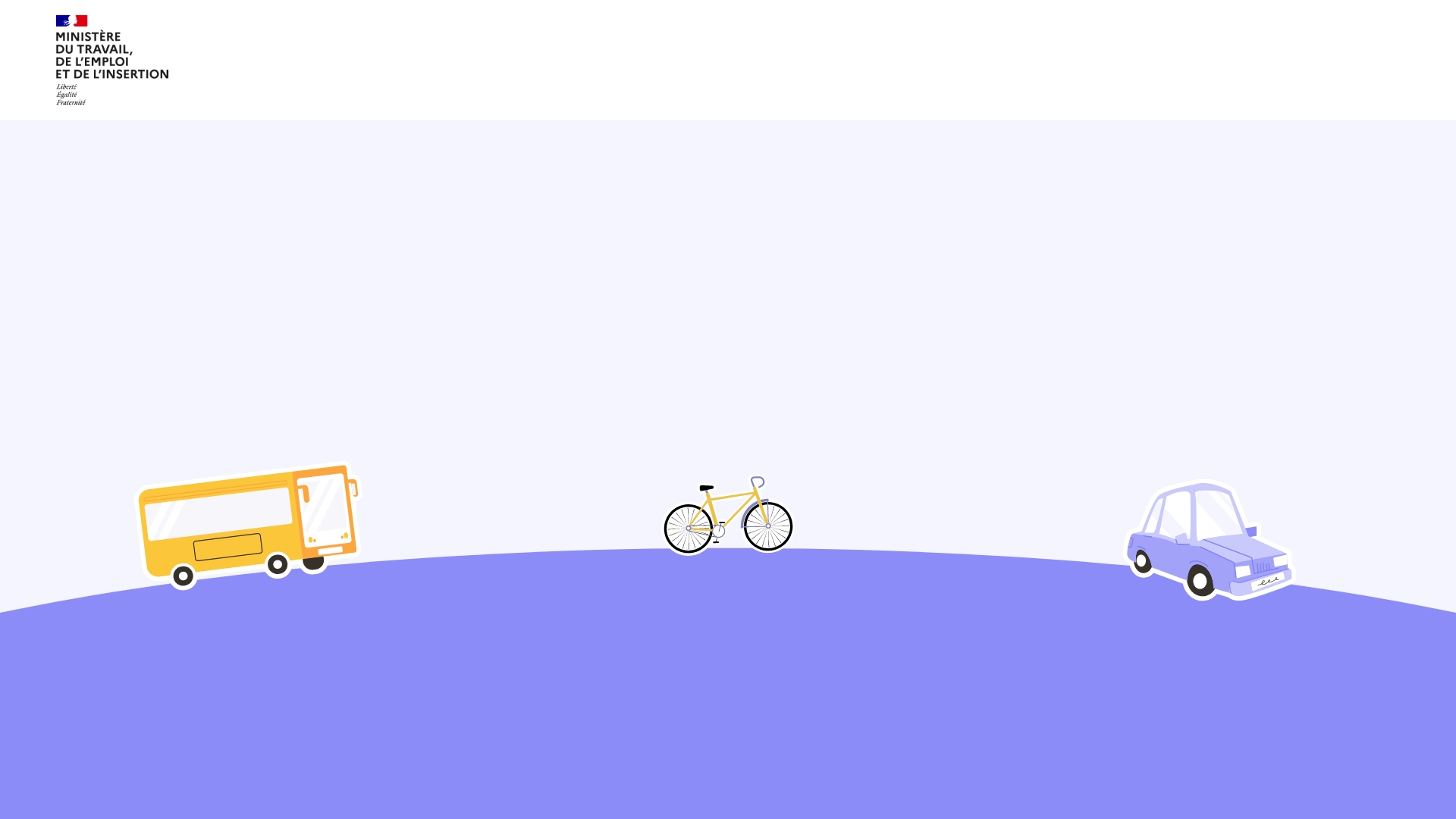 # Tous mobiles pour l’emploi !

mesaidesverslemploi.fr
1
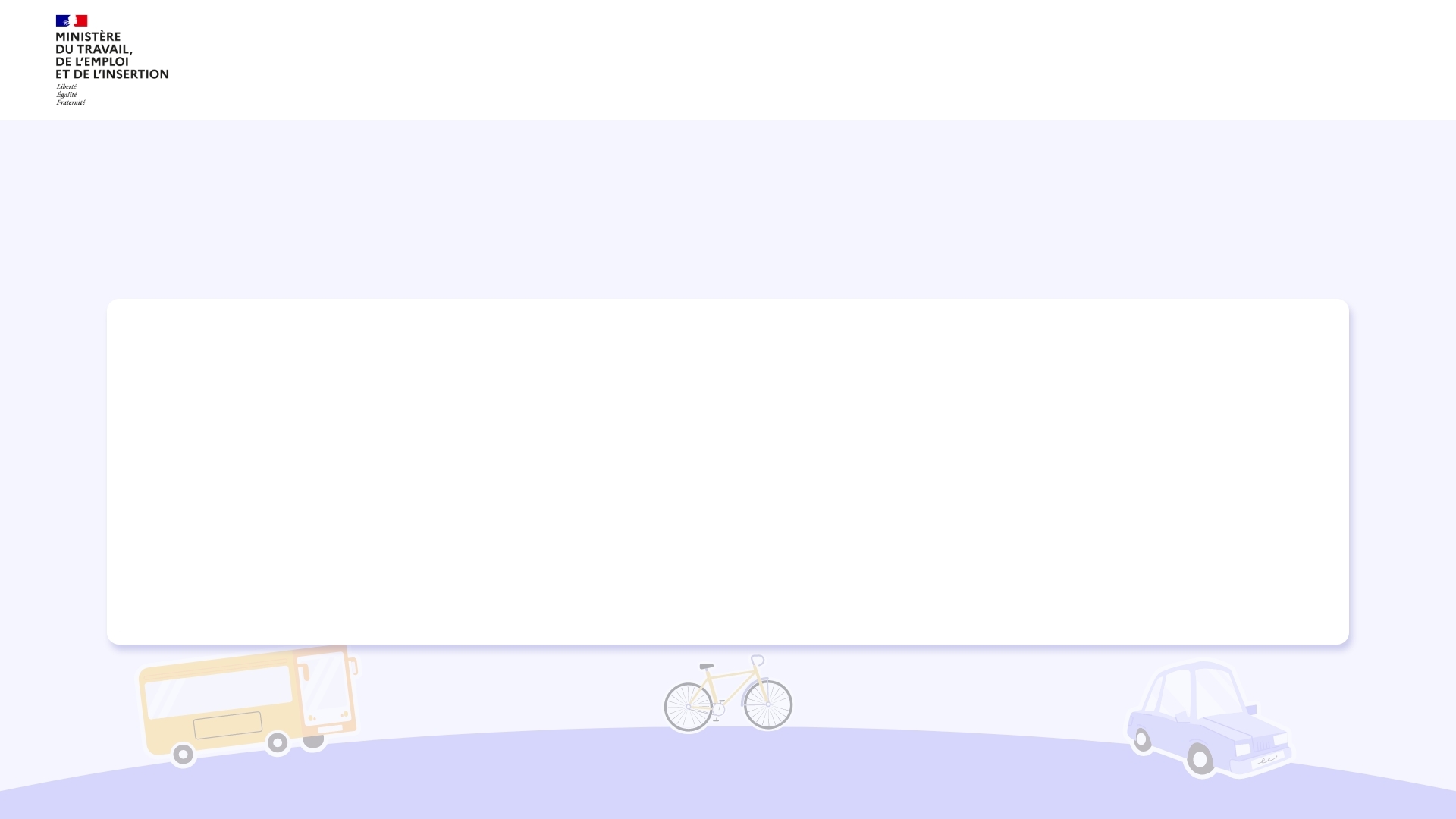 Un site pour lever les freins à l’emploi liés à la mobilité
Une personne sur trois déclare avoir déjà refusé un travail ou une formation pour des problèmes de mobilité. Au-delà de la difficulté même à retrouver un travail, la mobilité revêt une importance capitale dans la recherche d’opportunités professionnelles ou la préparation à l’insertion professionnelle.
 
Acquérir ou entretenir son véhicule, financer son permis de conduire est déterminant pour retrouver une autonomie permettant de se déplacer pour se rendre en formation, à un entretien d’embauche ou chez son employeur.
 
Pour contribuer au financement de ces dépenses souvent élevées, de nombreuses aides existent : Etat, collectivités, acteurs privés et publics… De nombreux financeurs et partenaires de la mobilité solidaire et l’insertion dans l’emploi y consacrent des moyens. Mais l’information est difficilement accessible et très dispersée. 

Aussi, partager l’information sur les aides et leurs modalités d’obtention est une étape indispensable pour apporter une solution de mobilité aux personnes en recherche d’emploi et participer ainsi à apporter une réponse aux tensions de recrutement dans les territoires.
2
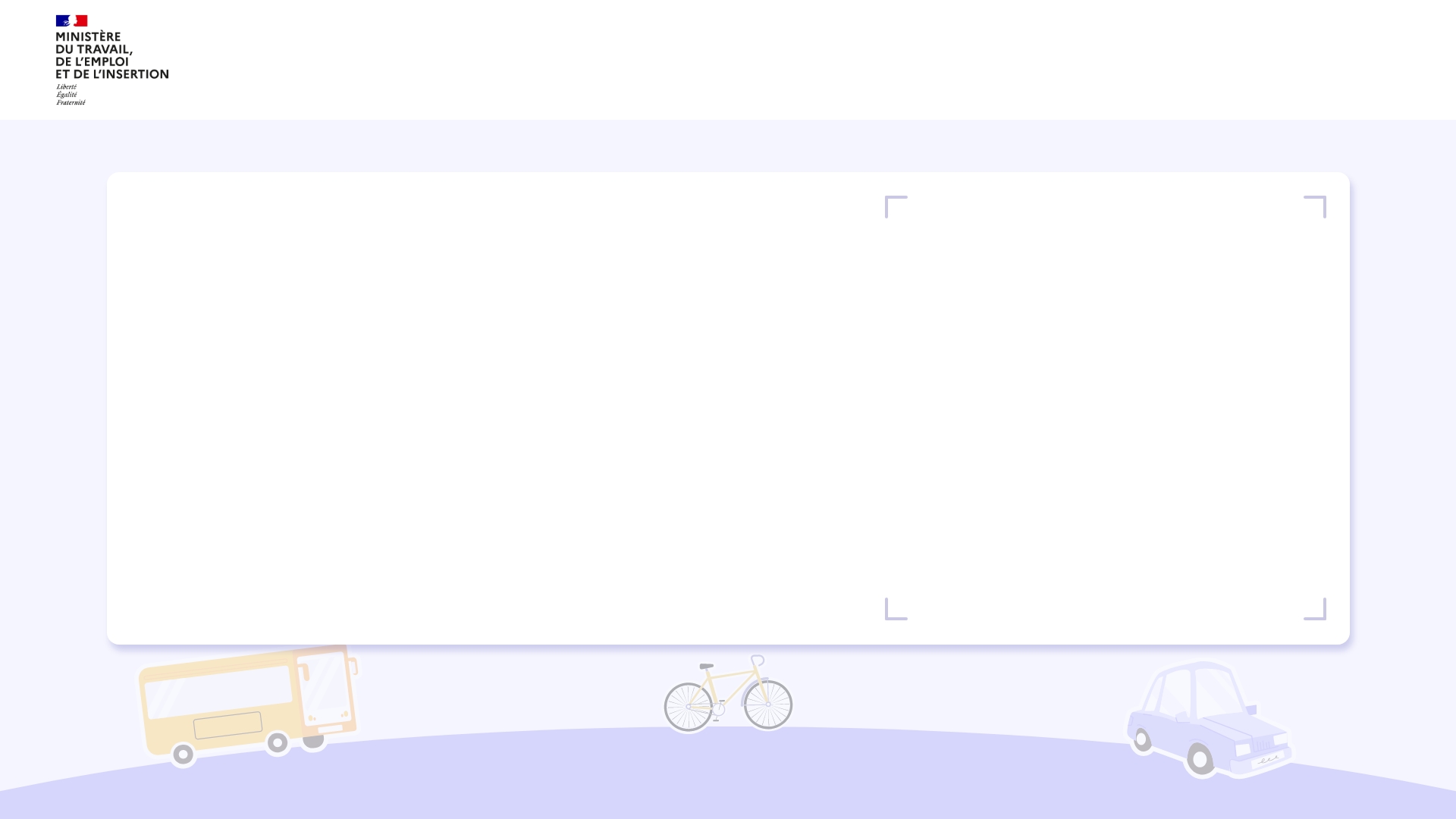 mesaidesverslemploi.fr en bref
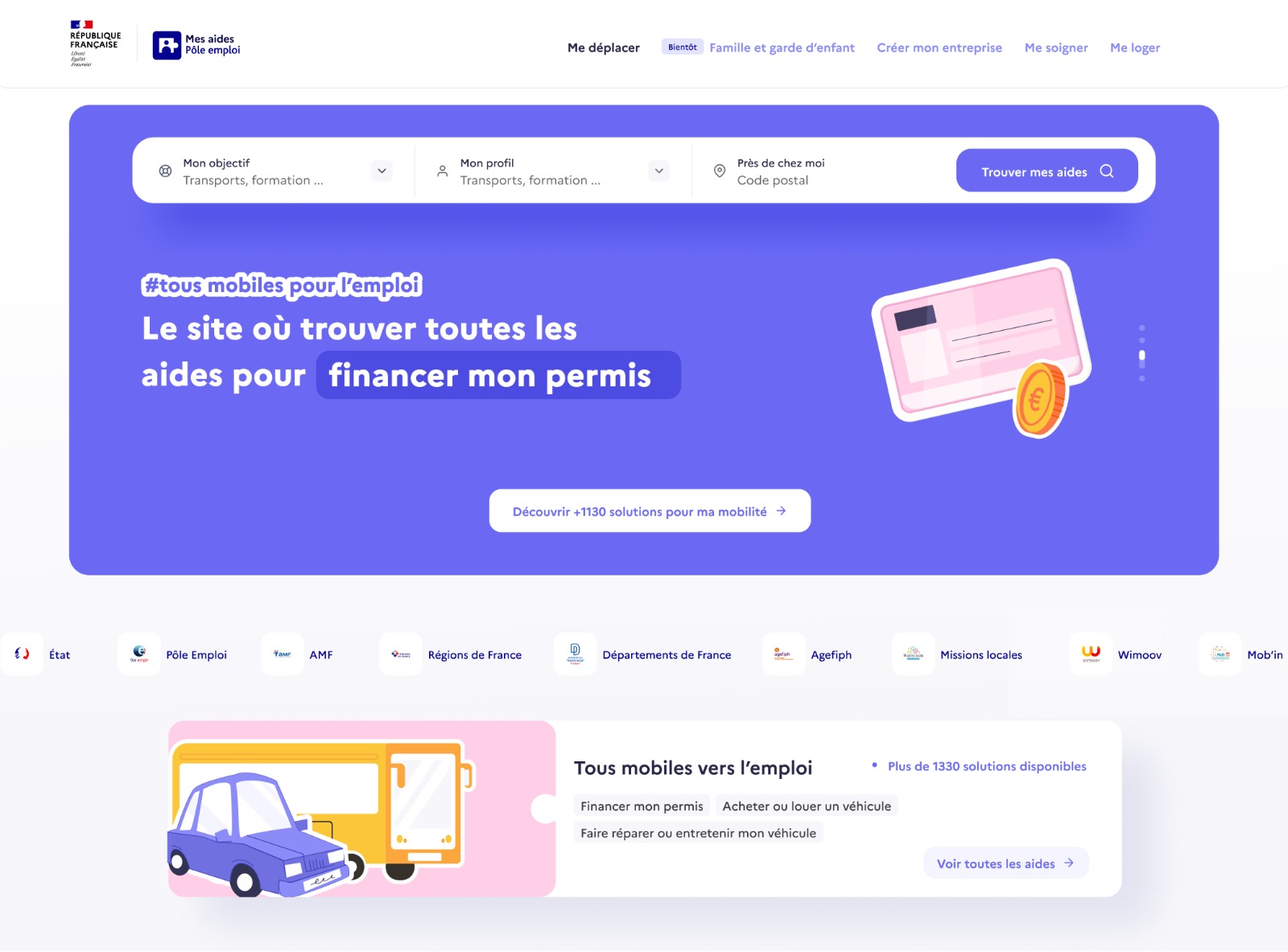 Un site, lancé par le ministère du Travail, de l'Emploi et de l'lnsertion, en coopération avec Pôle emploi, qui recense les aides à la mobilité pour permettre de chercher, accepter ou conserver un emploi.

Le site est alimenté depuis début novembre 2021 et ouvert à compter du 31 janvier 2022. Il s’adresse à tous les publics en démarche de recherche d’emploi, demandeurs d’emploi, bénéficiaires du RSA, personnes en insertion, jeunes, apprentis, personnes en situation de handicap, etc.

Il a pour ambition de proposer une information personnalisée et complète sur les aides disponibles sur un territoire.

Il est construit avec l’ensemble des acteurs engagés pour la mobilité solidaire : Etat, collectivités, autres acteurs publics et privés. 

Le site est adapté pour être consulté sur smartphones et tablettes et sera prochainement accessible aux personnes en situation de handicap.
3
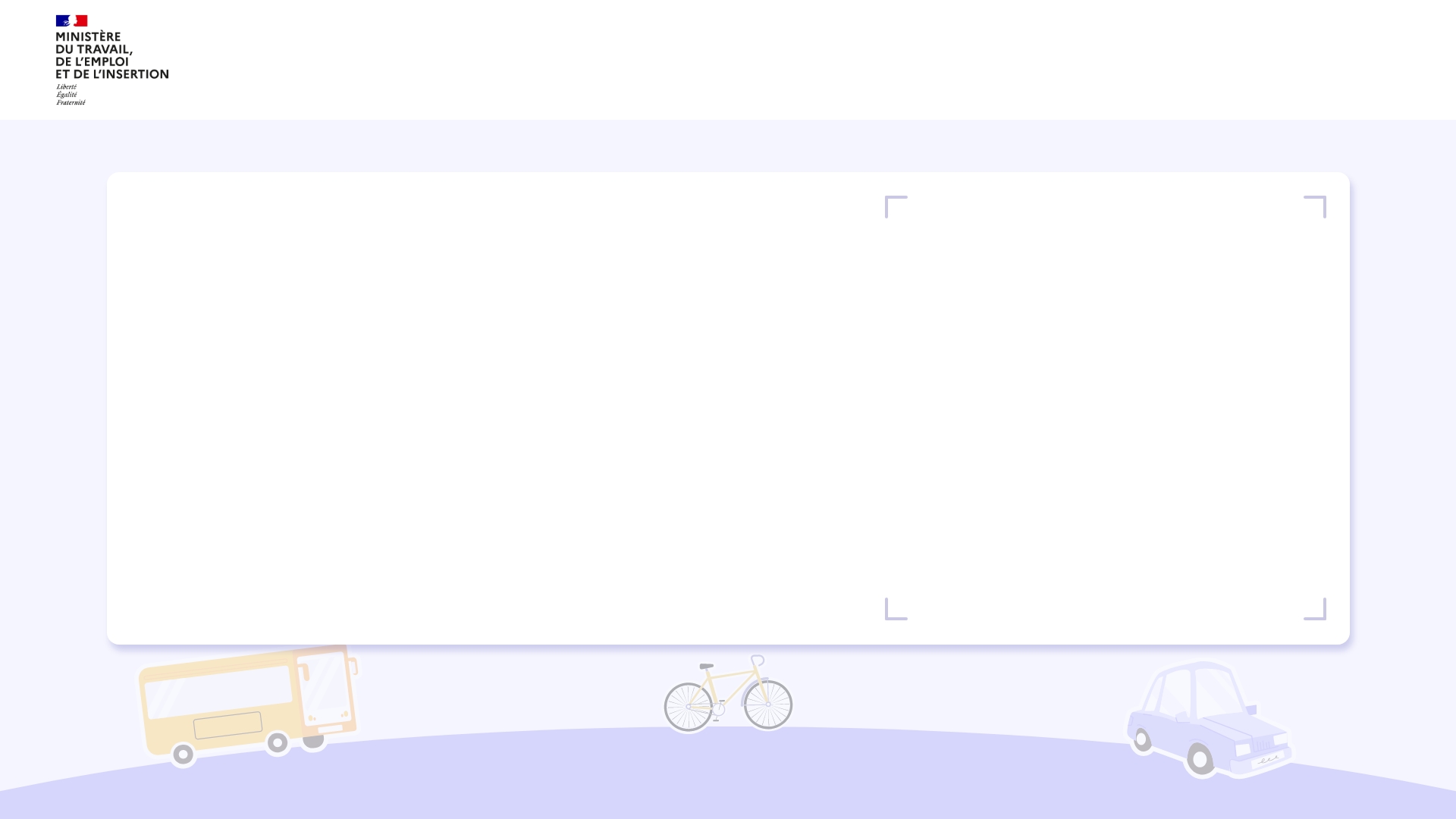 mesaidesverslemploi.fr en brefÀ qui s’adresse-t-il ?
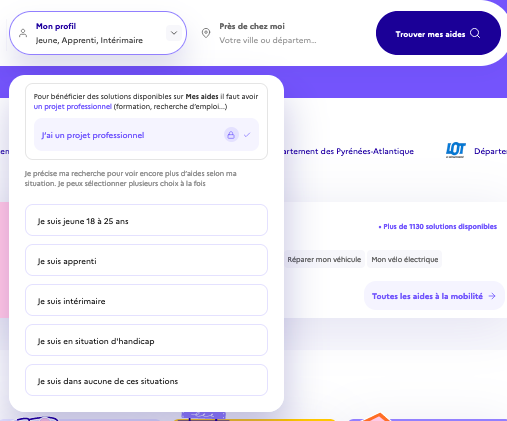 Le portail s’adresse à toutes les personnes qui ont besoin de lever certains freins sociaux (garde d'enfant, logement, mobilité,́ etc.) pour mener à bien leur recherche d’emploi et/ou de formation. 
Les cibles du portail mesaidesverslemploi.fr, sont toutes les personnes confrontées à des problèmes de mobilité dans leur parcours vers l’emploi :
les jeunes 
les demandeurs d’emploi
les personnes en situation de handicap
les bénéficiares du RSA
Toutes les personnes en insertion, en recherche d’emploi
4
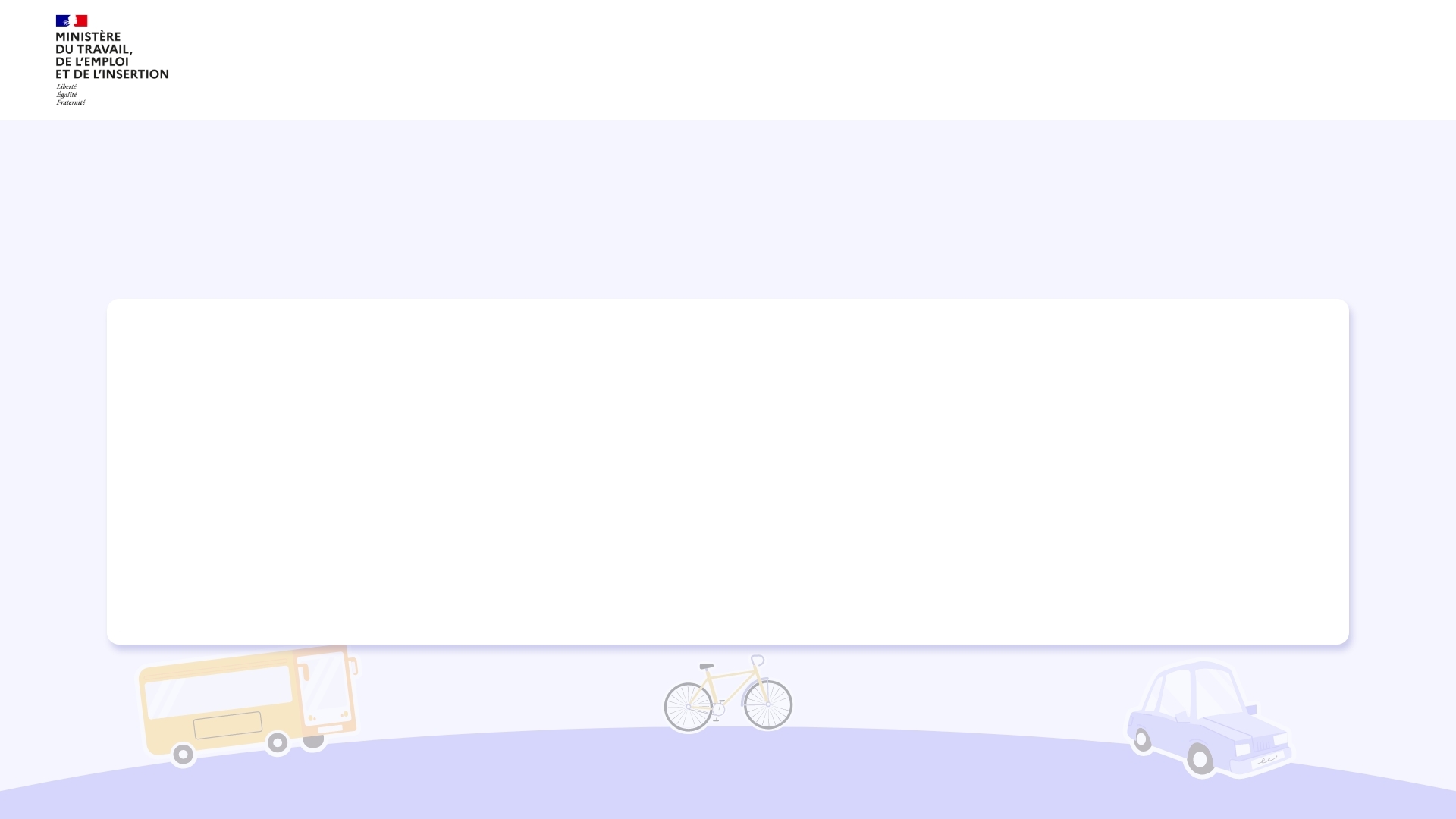 Quelle utilité ?
Le site permet, en quelques clics, d’identifier les aides à la mobilité disponibles sur un territoire : aide au financement du permis de conduire, aide à l’achat, la réparation, la location de voiture, aide à l’achat d’un vélo électrique, mais également possibilité d’obtenir un conseil et un accompagnement pour régler les problèmes de mobilité. 

3 clics : qui suis-je ? Quel est mon besoin ?  Quel est mon code postal ? 

L’ensemble des aides s’affichent (aides de l’Etat, de la Région, du Département, de l’intercommunalité, de la commune, d’autres acteurs de la mobilité solidaire) et la personne peut les comparer (montant de l’aide, financeurs, modalités de demande). 

Une fois les aides pertinentes identifiées, une fiche complète explique comment la solliciter et accompagne au dépôt de la demande (en renvoyant dans un premier temps vers le formulaire à renseigner, sur le site du financeur).

Avis aux financeurs, si tout le monde référence, le service est utile ! Le site répond au problème de dispersion de l’information des aides sur la mobilité. En facilitant l’accès à l’information, il fait gagner du temps et participe à débloquer des situations problématiques. Il contribue aussi à réduire ainsi les tensions de recrutement sur un territoire.

À terme, le site pourrait s’étendre aux autres aides qui participent à lever les freins vers l’emploi : garde d’enfants, problèmes de santé mentale, logement, etc.
5
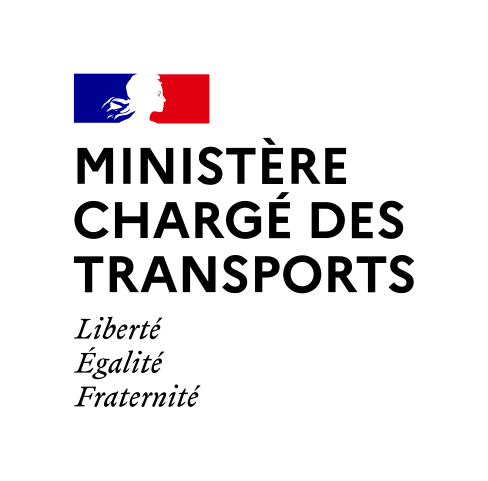 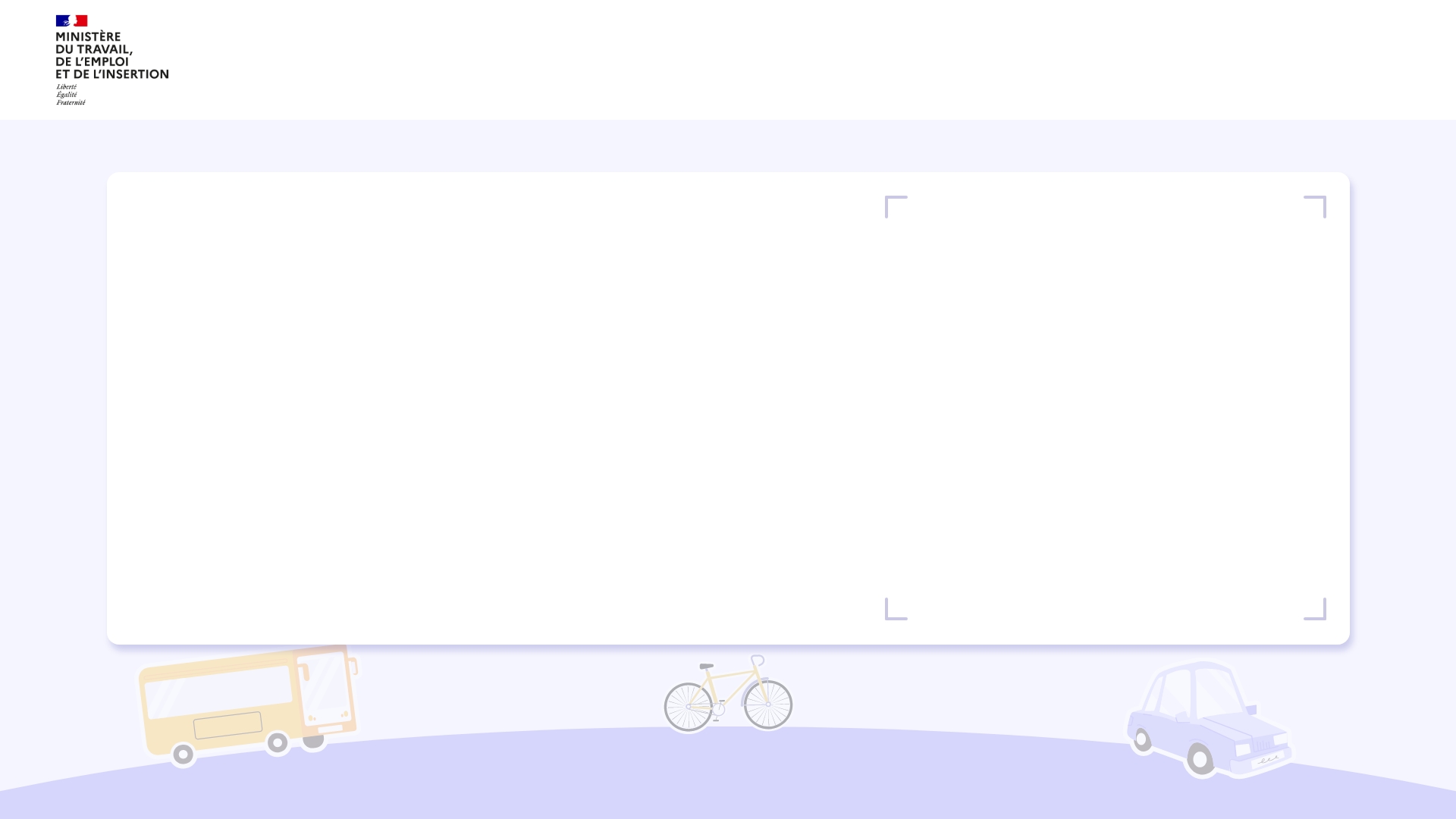 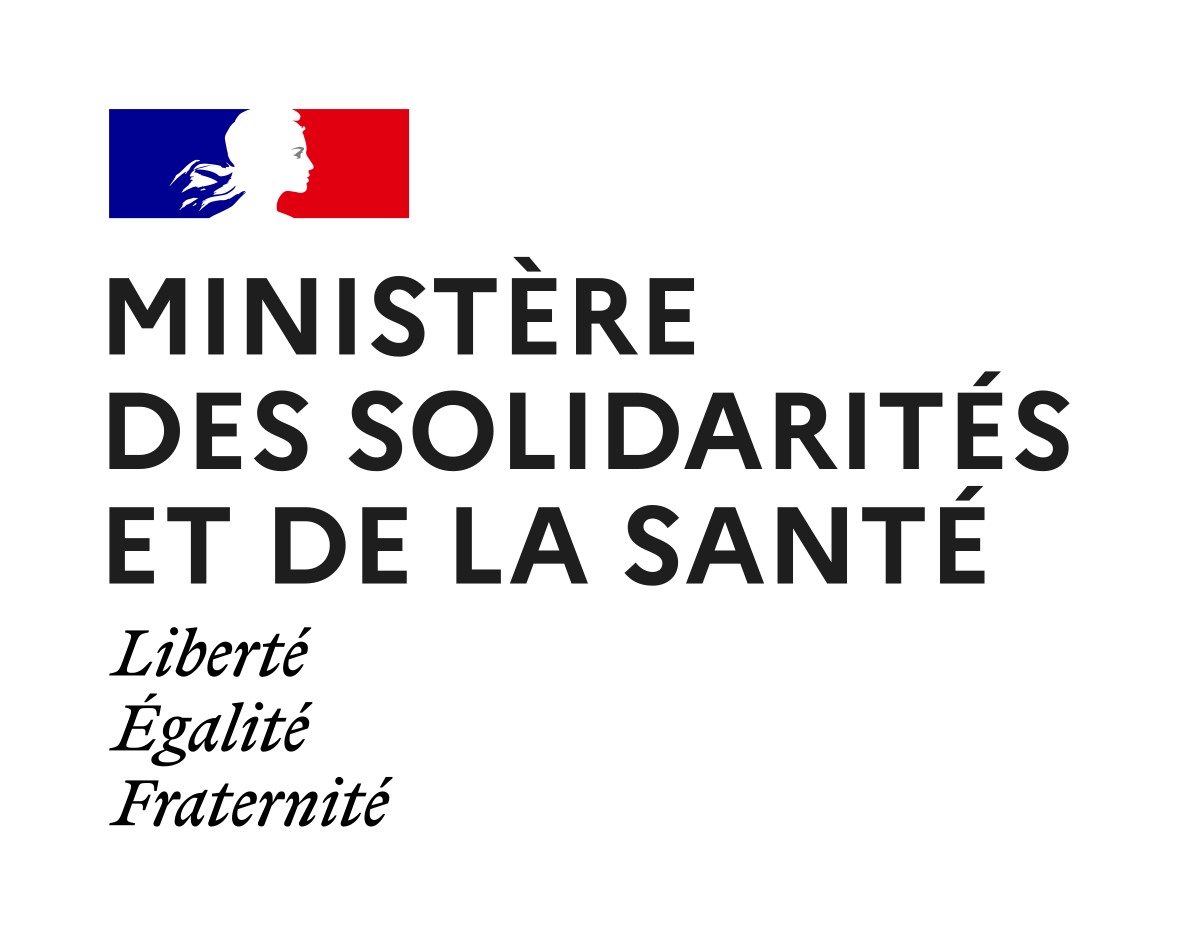 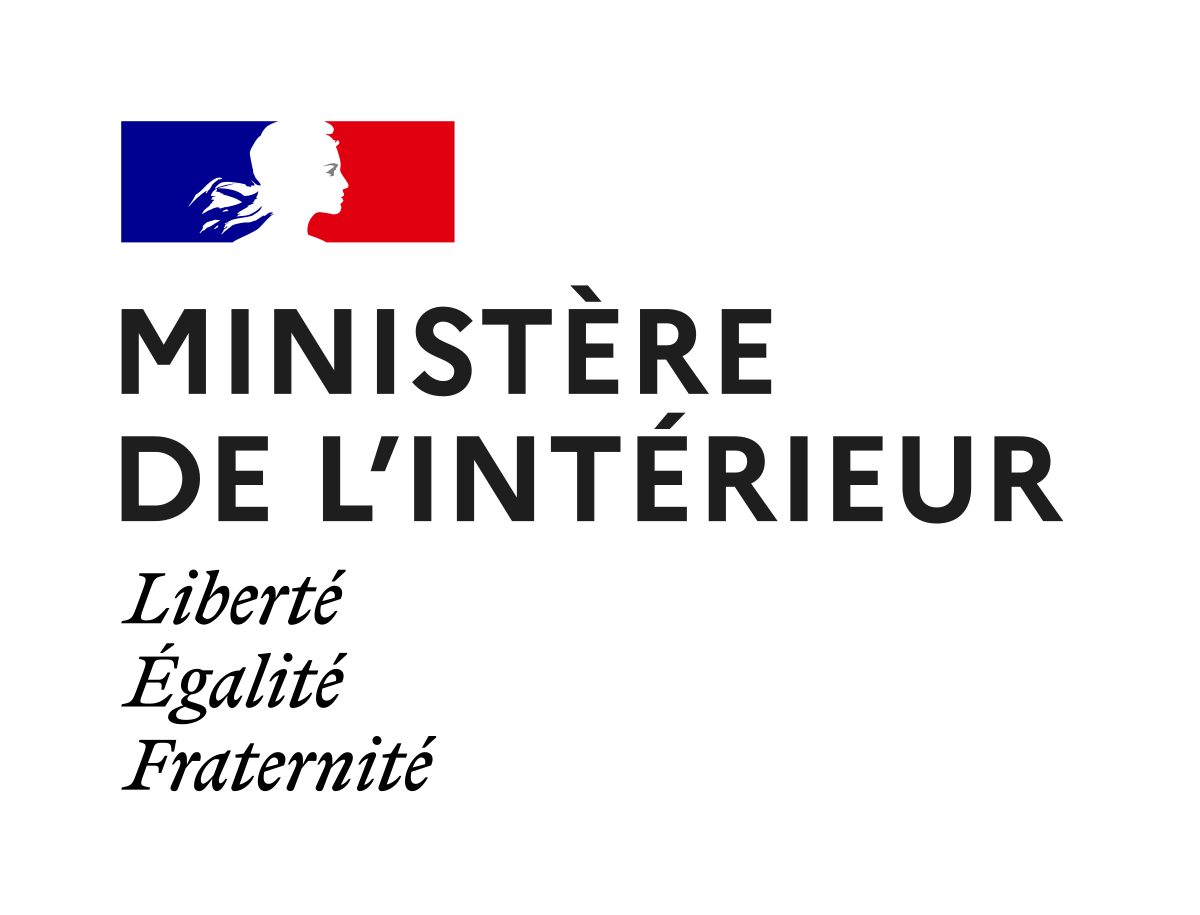 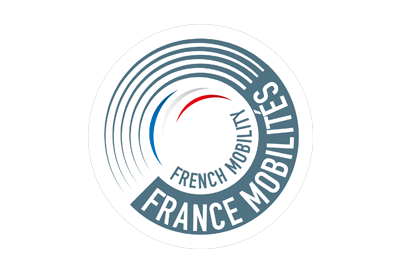 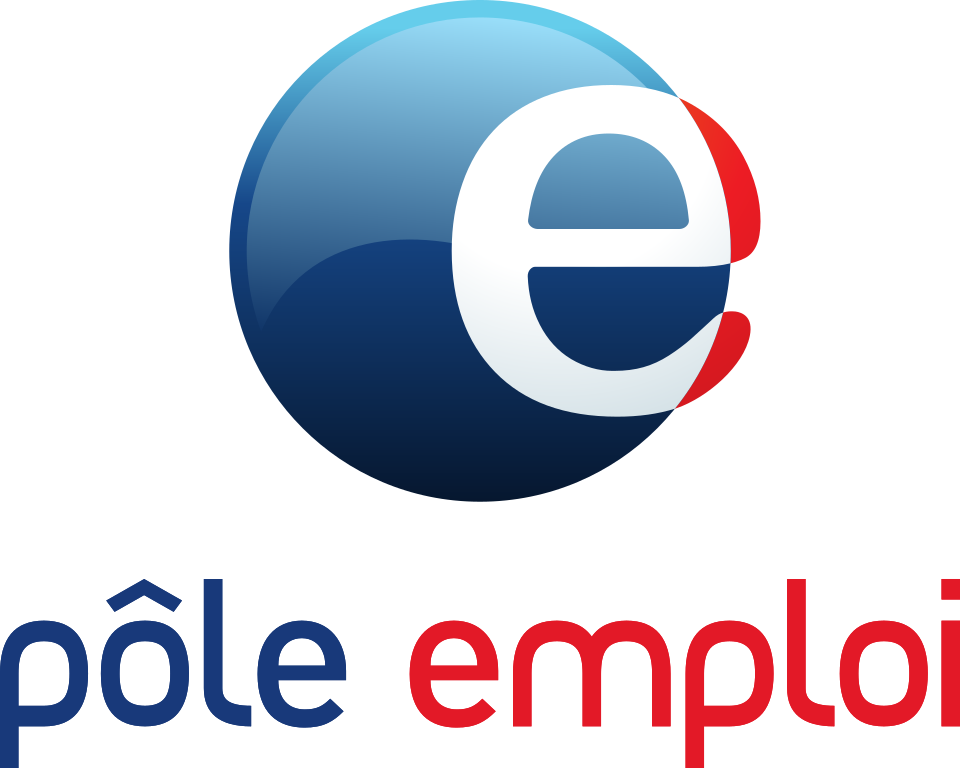 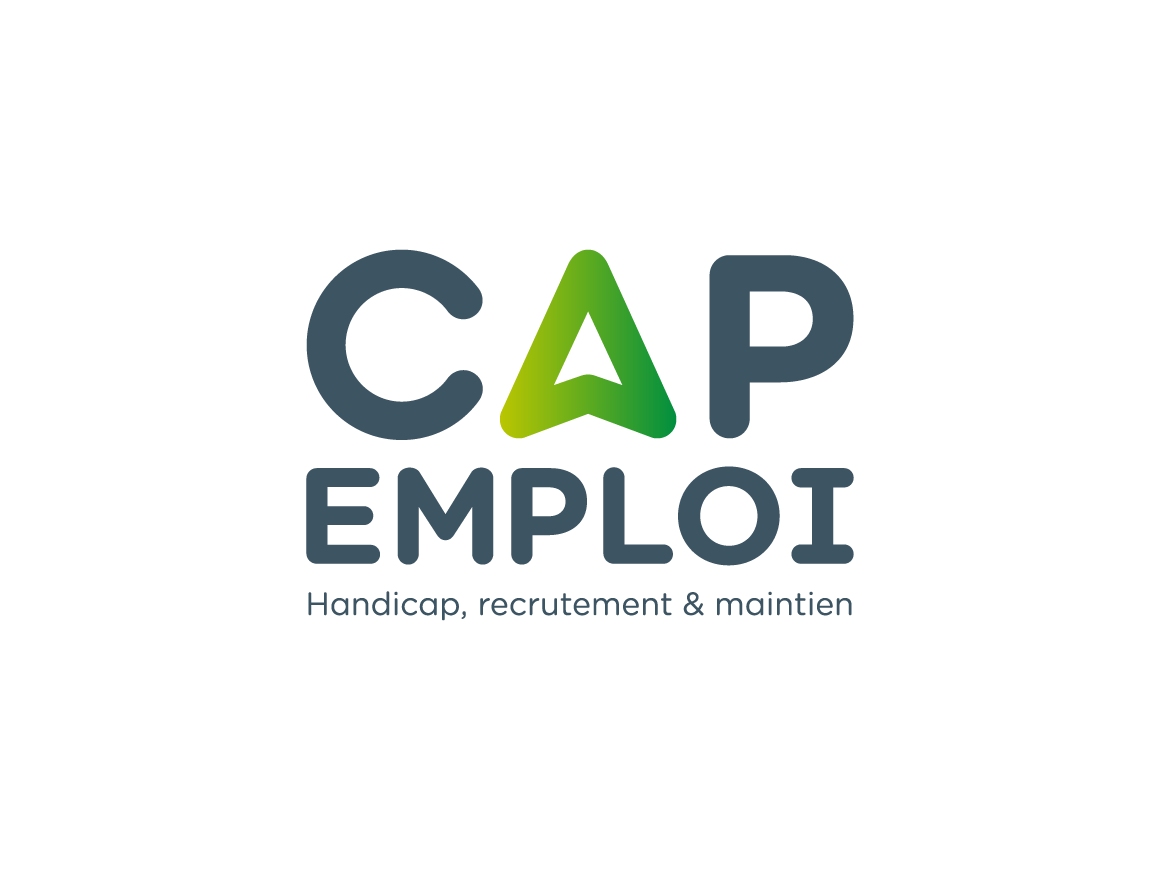 Tous mobiles pour l’emploiQui ?
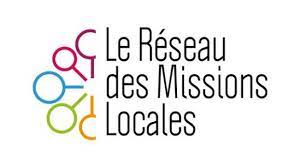 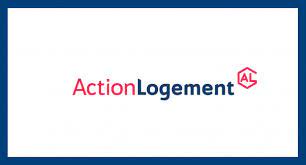 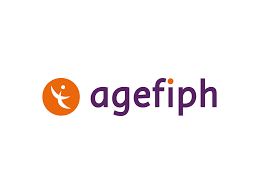 De nombreux acteurs, financeurs ou partenaires de la mobilité solidaire et de l’insertion dans l’emploi :
Ministère du Travail, de l’Emploi et de l’Insertion, ministère des Solidarités et de la Santé, délégation et commissaires à la prévention et à la lutte contre la pauvreté, ministère des Transports et France Mobilités, ministère de l’Intérieur et la délégation à la prévention et à la sécurité routière

Pôle emploi, Cap emploi, Union nationale des missions locales, AGEFIPH, FASTT, Action logement
Les collectivités territoriales et les associations de collectivités (Régions de France, Assemblée des Départements de France, Association des Maires de France, Assemblée des Communautés de France, Alliance Villes Emploi) et des autorités organisatrices de la mobilité - GART)
Les partenaires publics et privés de la mobilité solidaire : Réseau Mobin, Wimoov, Solidarauto, Agil’ess, ADIE, Renault solidaire et Norauto etc.
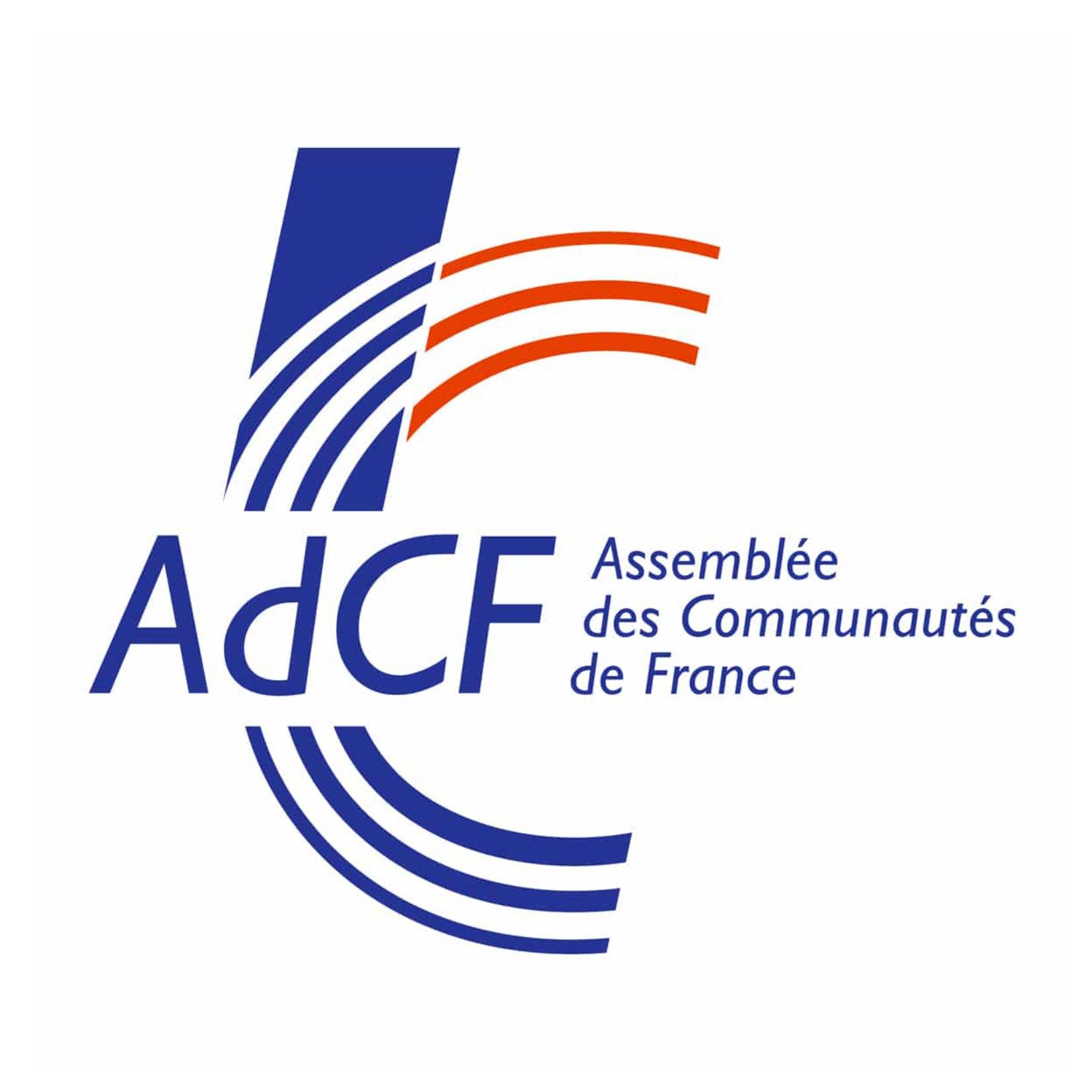 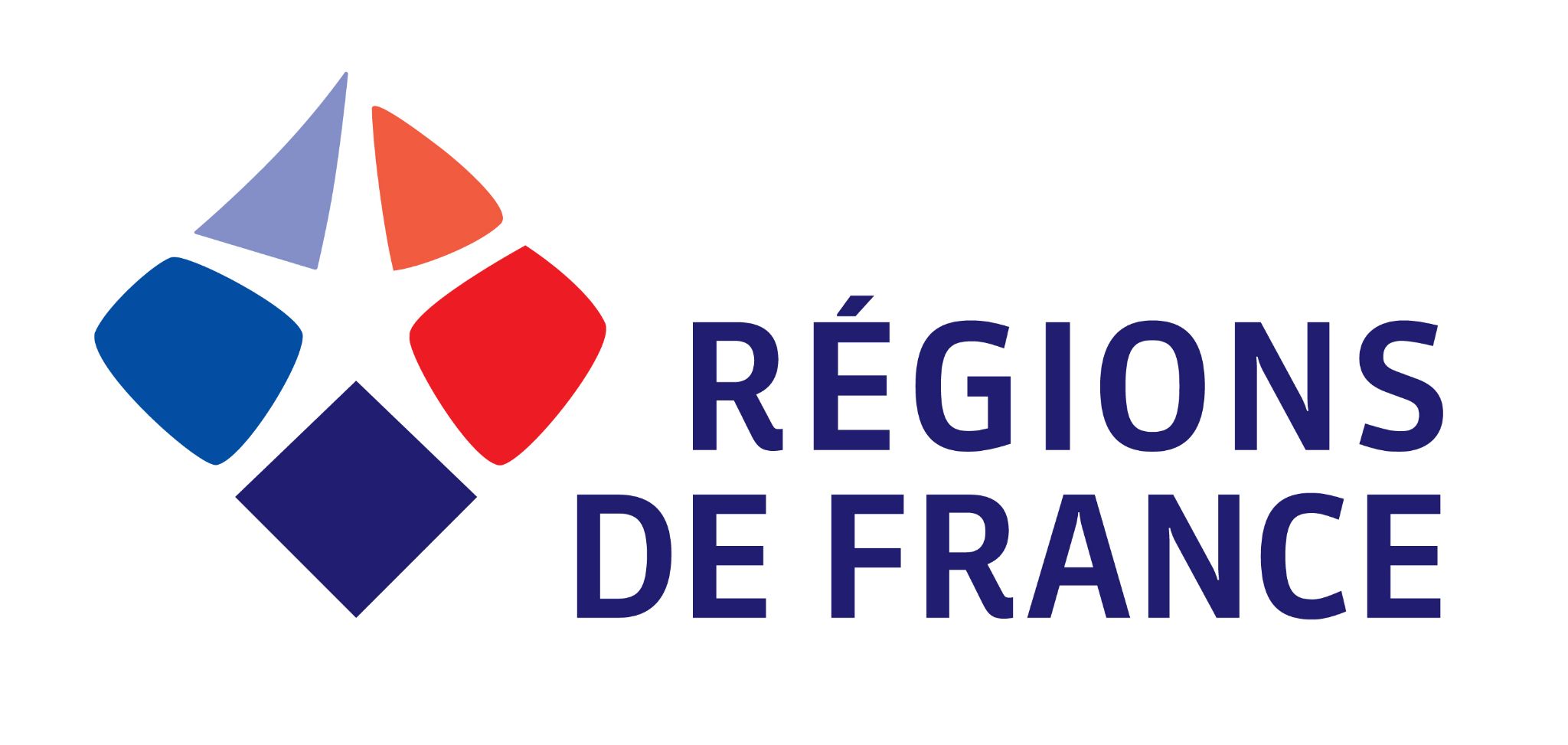 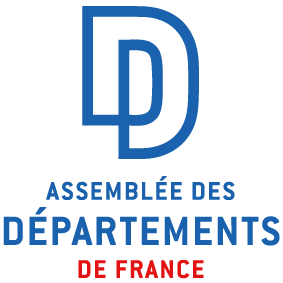 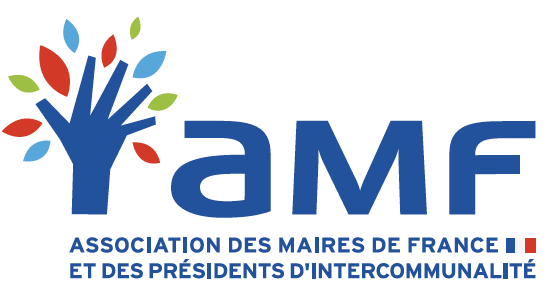 6
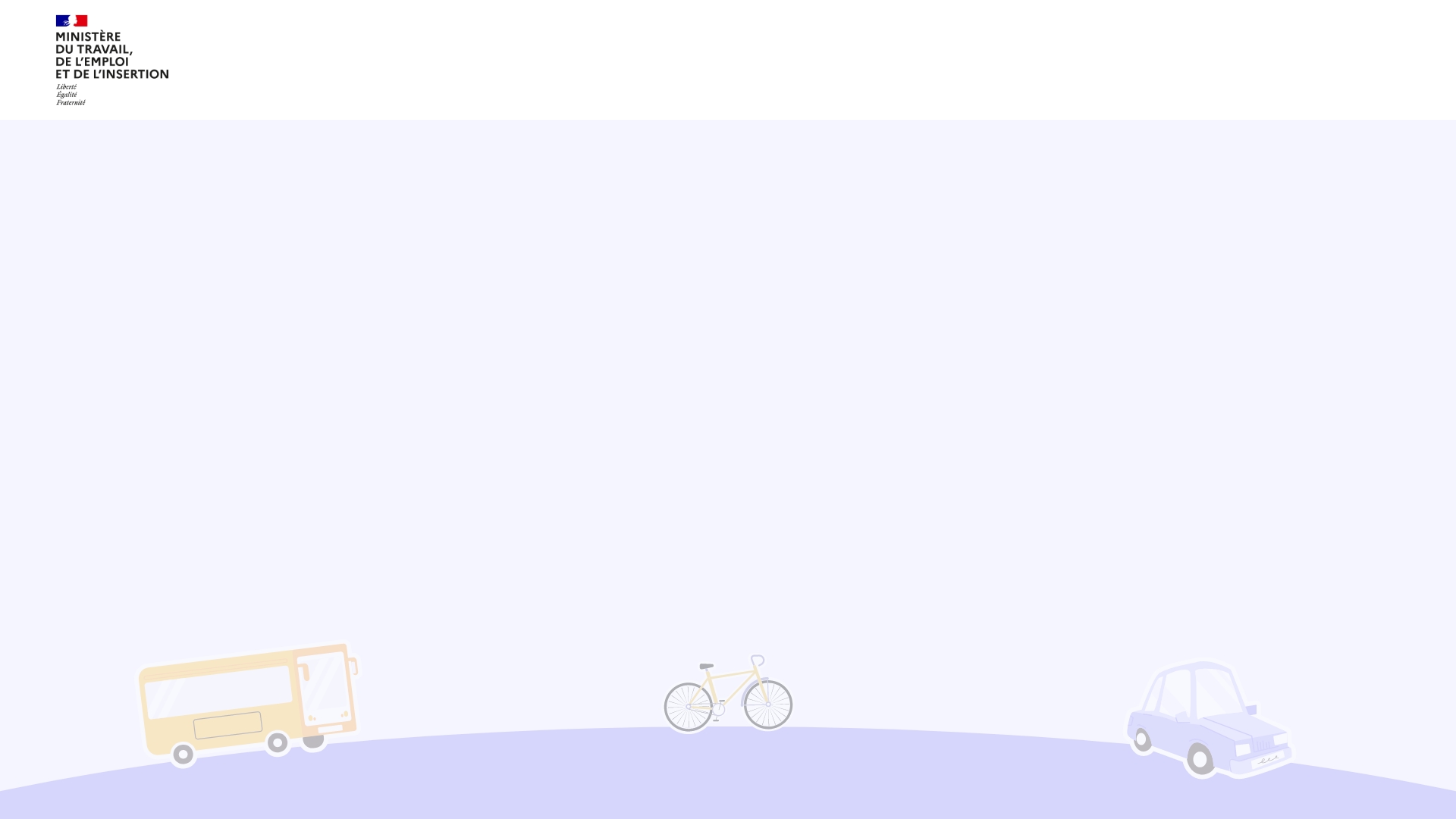 NOUS AVONS BESOIN DE VOUS !
7
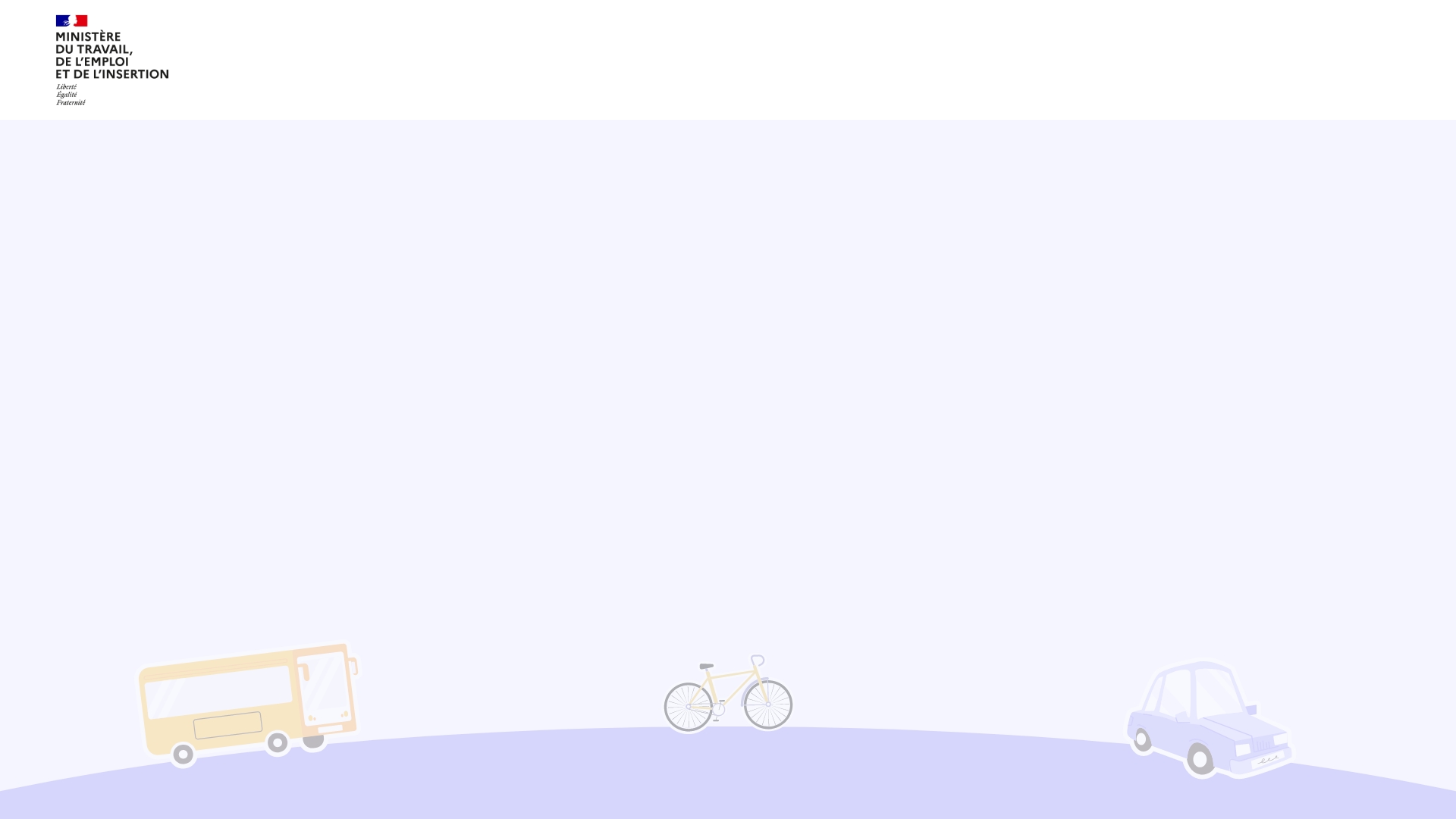 ou
Comment contribuer en rendant visible votre offre de service ?
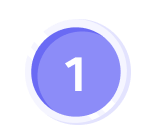 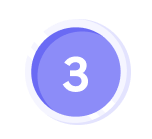 Pour référencer votre offre de service, il suffit de prendre contact avec Bénédicte Augereau, chargée des relations partenariales du service Mes aides, pour : 
Présenter et définir les aides ou les solutions à référencer
Transmettre toutes la documentation disponible sur cette offre de service (quel que soit le format, flyer, tableur ou même site internet)

Ainsi, l’équipe Mes aides s’occupera de référencer vos aides directement dans sa base de données.
Une fois votre validation actée, vos solutions sont disponibles sur le site mesaidesverslemploi.fr. En tant qu’organisme prescripteur, opérateur ou financeur d’aides nous serons amenés à collaborer pour mettre à jour les informations sur votre offre de service, si celle-ci évolue, aussi souvent que nécessaire.
Les organismes qui référencent leurs solutions sur le site internet bénéficient  :
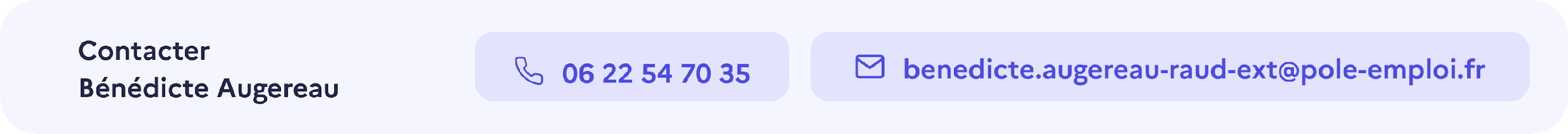 Si vous préférez être autonome dans le référencement de votre offre de service, il vous suffit de compléter le formulaire de contribution pour chaque solution que vous souhaitez référencer.
d’une visibilité permise par les différents services de pole-emploi.fr, qui attire plus de 20 millions d’utilisateurs chaque mois ;
d’une présence numérique sur tous les supports (ordinateur, smartphone et tablette) ;
de l’entrée dans le réseau grandissant des acteurs de la mobilité solidaire.
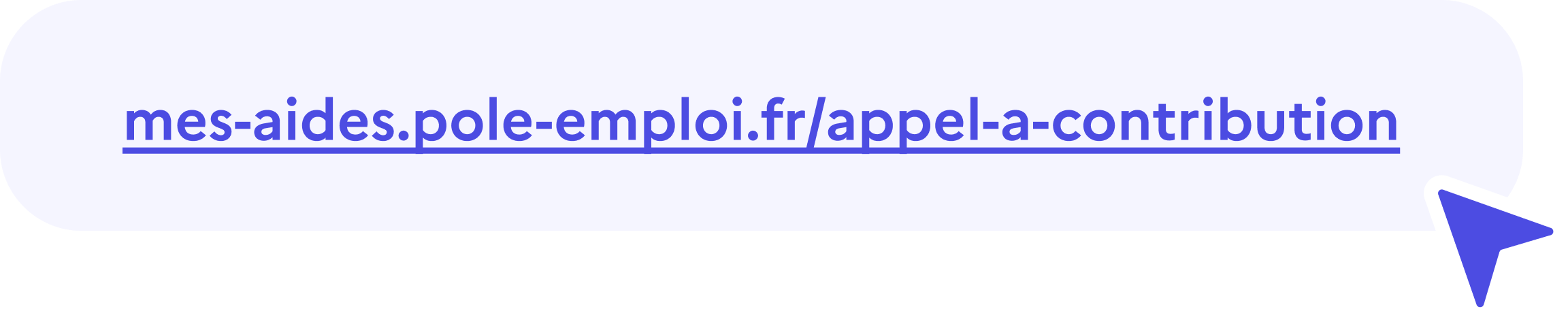 mesaidesverslemploi.fr
Quelle que soit la méthode pour laquelle vous optez, l’équipe relit les nouvelles solutions référencées puis vous partage un accès à la base de données pour que vous puissiez vérifier que les éléments renseignés sont conformes à votre offre.
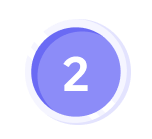 8
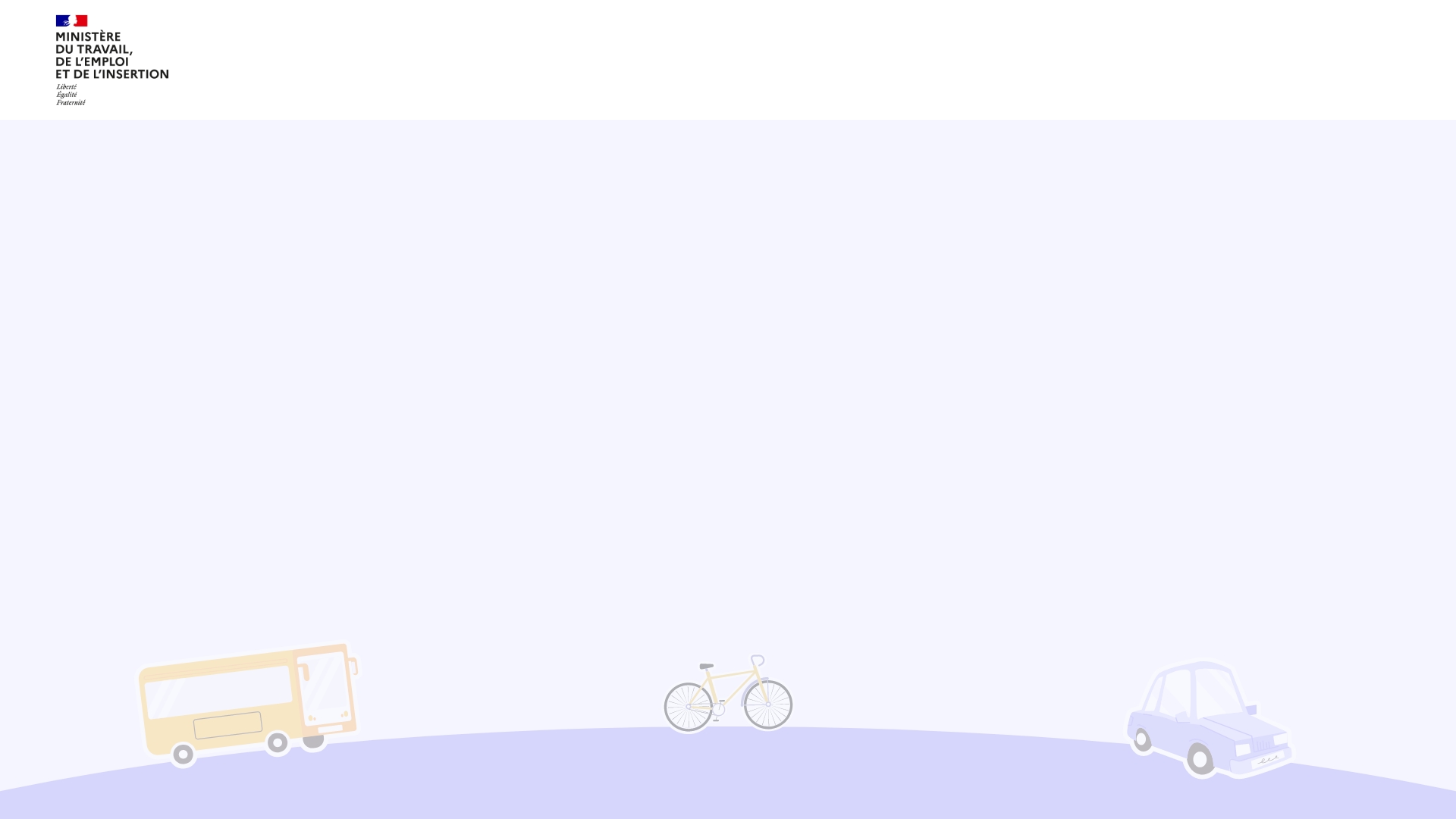 Le site est ouvert depuis le 31 janvier 2022 ! 
Renseignez votre aide !
Vous trouverez via ce lien https://travail-emploi.gouv.fr/kit-mes-aides-emploi-acteurs, un kit de communication vous permettant de relayer l’information auprès de vos partenaires et du grand public.
9